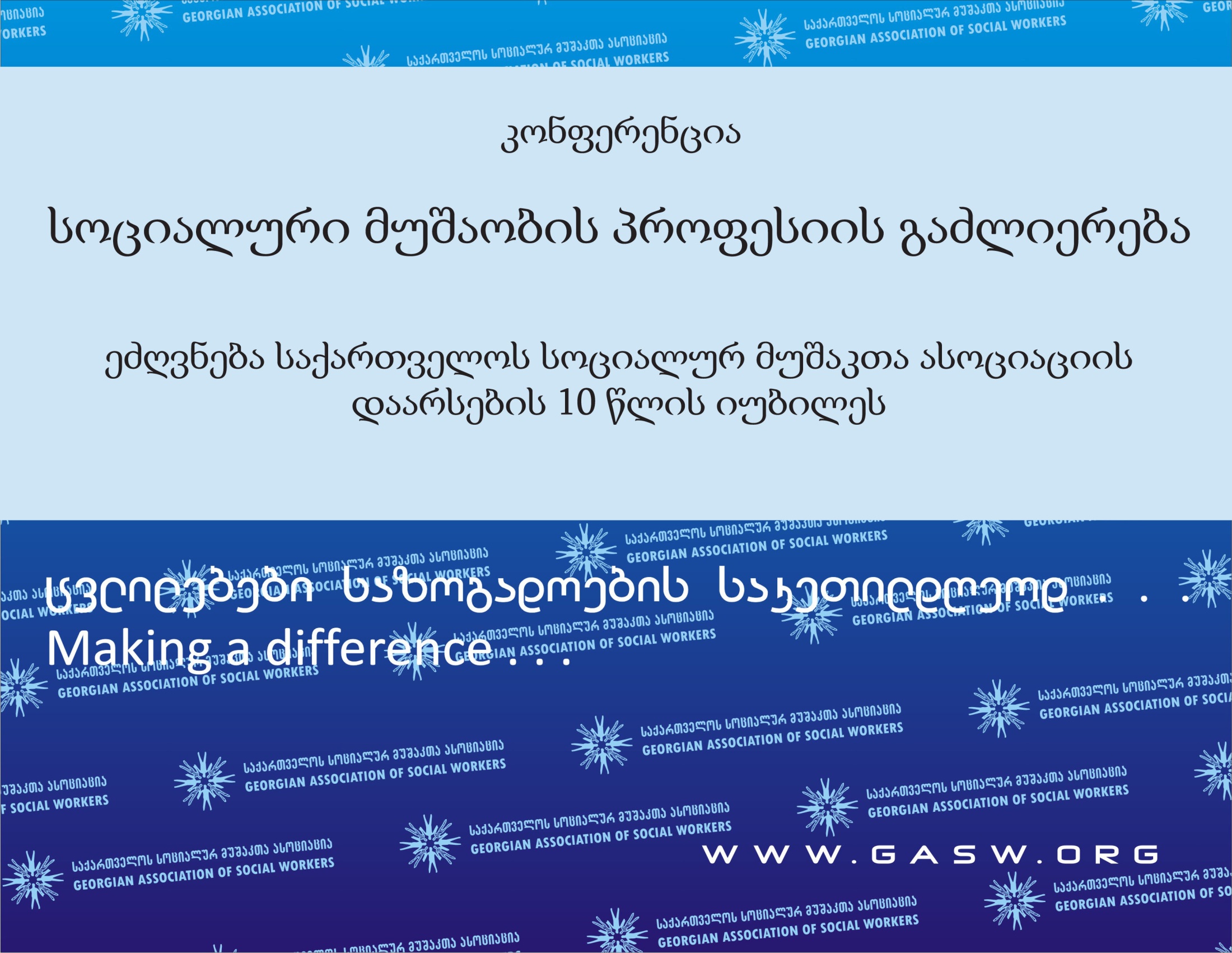 სოციალური მუშაობის განათლება: საერთაშორისო და ადგილობრივი პერსპექტივა
შორენა საძაგლიშვილი
მეცნიერებათა დოქტორი, სოციალური მუშაობის მაგისტრი
ილიას სახელმწიფო უნივერსიტეტი, სამაგისტრო და სადოქტორო პროგრამების ხელმძღვანელი
სამი მიმართულება
სოციალური მუშაობა, როგორც მეცნიერება 
სოციალური მუშაობა,  როგორც პრაქტიკული 
    პროფესია 
სოციალური მუშაობაგლობალური 
     პროფესია
სოციალური მუშაობა  არის თუ  არა მეცნიერება ?Brekke 2012, 2013; Sommerfeld, 2014; Marsh, 2012; Anastas, 2014; Shaw, 2014; Longhofer and Floersch, 2012.
ისტორიულად სოციალური მუშაობის განათლება სათავეს იღებს პროფესიული პრაქტიკიდან 
სოციალურ მუშაობას არ აქვს თავისი კვლევის უნიკალური საგანი ან მეთოდოლოგა 
ძირითადად შედგება მაგისტრის ხარისხის მქონე პრაქტიკოსებისგან, რომლებიც მოიკოჭლებენ მოწინავე კვლევების წარმოებაში
თავად სოციალურმა მუშაკებმა ნაკლები წვლილი შეიტანეს სოციალური მუშაობის მეცნიერულ წინსვლაში და მტკიცებულებებზე დაფუძნებული მკურნალობის განვითარებაში  
სოციალური მუშაობის სამეც. ჟურნალების იმფაქტ ფაქტორი მიუთითებს, რომ სოციალური მუშაკების წვლილი სოციალური მეცნიერების ცოდნის განვითარებაში შეზღუდულია 
იყენებენ “piggyback” მიდგომას, (სპეკულაცია) როდესაც იყენებს თეორიებს სხვადასხვა დისციპლინიდან 
სოციალური მუშაობის მისიაში, ეთიკის კოდექსში, აკრედიტაციის დოკუმენტებში, სოციალური მუშაობა არ არის მოხსენებული, როგორც მეცნიერება
Whitaker, Weissmuller & Clark, 2006
სოციალური მუშაკების მხოლოდ 1% არის ჩართული სახელმწიფოს 
მიერ დაფინანსებულ კვლევებში ჯანდაცვისა და სოციალური 
სერვისების მიმართულებით - Anastas, 2014
პრაქტიკა და მეცნიერება (კვლევა)
20 წელი - მეცნიერული ცოდნა (საუკეთესო კლინიკურ პრაქტიკის შესახებ) და ამ ცოდნის გამოყენება ჯანდაცვის და ფსიქიკური ჯანმრთელობის სფეროში (Brekke, Ell and Palinkas, 2007).
მტკეცებულებებზე დაფუძნებული თუ კრიტიკული რეფლექსური პრაქტიკა (Payne, 2002) 
სოციალური მუშაობა მეცნიერება თუ ხელოვნება? (Boehm, 1960).  

სოციალურმა მუშაობამ შესაძლოა დაკარგოს მისი “გული”, თუ ის გახდება მეცნიერული.
სოციალური მუშაობა არის გამოყენებითი მეცნიერება:
სოციალური მუშაობა არის ინტერდისციპლნური (სხვადასხვა დისციპლინის წარმომადგენლები მუშაობენ ერთად, რომ მოახდინონ თეორიების სინთეზი და ინტეგრაცია საერთო პრობლემის შესასწავლად) და 
 და ტრანსდისციპლინური (სხვადასხვა დისციპლინის წარმომადგენლები და პრაქტიკოსები თანამშრომლობენ რთული რეალური პრობლემების (real world) გადასაჭრელად )
სოციალური მუშაობა, როგორც ინტეგრაციული დისციპლინა ახდენს არსებული თეორიების გამოყენებას რეალურ პრობლემებთან მიმართებაში და იმ მიზნით, რომ განავითაროს სოციალური მუშაობის ინტეგრაციული თეორიები, “ადგილობრივი ცოდნა” (“indigenous”, IFSW) და მოდელები, რომელიც კრიტიკული სოციალური პრობლემების გადასაჭრელად გამოიყენება 
“ქცევითი მეცნიერება” – “Action Science” – Sommerfeld (2014)
ტრანსლაციური მეცნიერება  - “Translational Science” (Fong, 2012)
სოციალური მუშაობის კვლევა -მარკერები
შესატყვისობა: სოციალური მუშაობის ძირითადი კონსტრუქტები, პროფესიული მიზნები, ეთიკის კოდექსი, ღირებულებები 
მთავარი სოციალური პრობლემები დანახულია სისტემურად
სოციალური ცვლილება, სოციალური სამართლიანობა (Payne, 2006 )
ინსტიტუციური ნაბიჯები
AASWSW - სოციალური მუშაობის და სოციალური კეთილდღეობის ამერიკული აკადემია - 2009
CSWE - სოციალური მუშაობის განათლების საბჭო
GADE - სოციალურ მუშაობაში სადოქტორო განათლების ხელშეწყობის ორგანიზაცია 
ANSWER - სოციალური მუშაობის განთლების და კვლევის ქსელი
SSWR - სოციალური მუშაობის და კვლევის საზოგადოება 
IFSW, IASSW
NASW და ა.შ. 
SSSW - შვეციის სოციალურ მუშაკთა საზოგადოება , 2006 წ. 2013წ. სოციალურ და ჰუმანიტარულ მეცნიერებათა აკადემიის წევრი გახდა
რა უნდა გავაკეთოთ:
სადოქტორო პროგრამის გაძლიერება / მაღალი დონის მეცნიერული კვლევის წარმოება
აკადემიურ წრეებში აღიარება
უნივერსიტეტში - მულტიდისციპლინური/ტრანსდისციპლნური მეცნიერული ჯგუფების შექმნა და კველვითი კულტურის განვითარება, კვევითი ცენტრები
სახელმწიფო დონეზე ადვოკატობა:  სოციალური პოლიტიკის მეცნიერული საფუძვლები, ეფექტური საჯარო პოლიტიკა, სოციალური კეთილდღეობის პროგრამები, პრაქტიკა
სამეცნიერო ფონდების შექმნა
სოციალური მუშაობა, როგორც პრაქტიკა
უწყვეტი განათლების პროგრამები
პროფესიული დოქტორატურა 
კავშირი მეცნიერებასა და პრაქტიკას შორის. - სააგენტოზე დაფუძნებული კვლევები 
პრაქტიკოსების ჩართვა კვლევით საქმინობებში - მტკიცებულებებზე დაფუძნებული პრაქტიკის განხორციელება 
პრაქტიკოსების ჩართვა სწალებაში
სოციალური მუშაობა - გლობალური პროფესია
ინტერკულტურული, შედარებითი კვლევების 
     ხელშეწყობა, მეთოდოლოგიური ინოვაციების 
     განვითარება და არა მხოლოდ სხვადასხვა 
      კეთილდღეობის სისტემების შედარება 
საერთო ცოდნის განვითარება 
საერთაშორისო სოციალური მუშაობის სწავლების 
      დანერგვა უნივერსიტეტებში
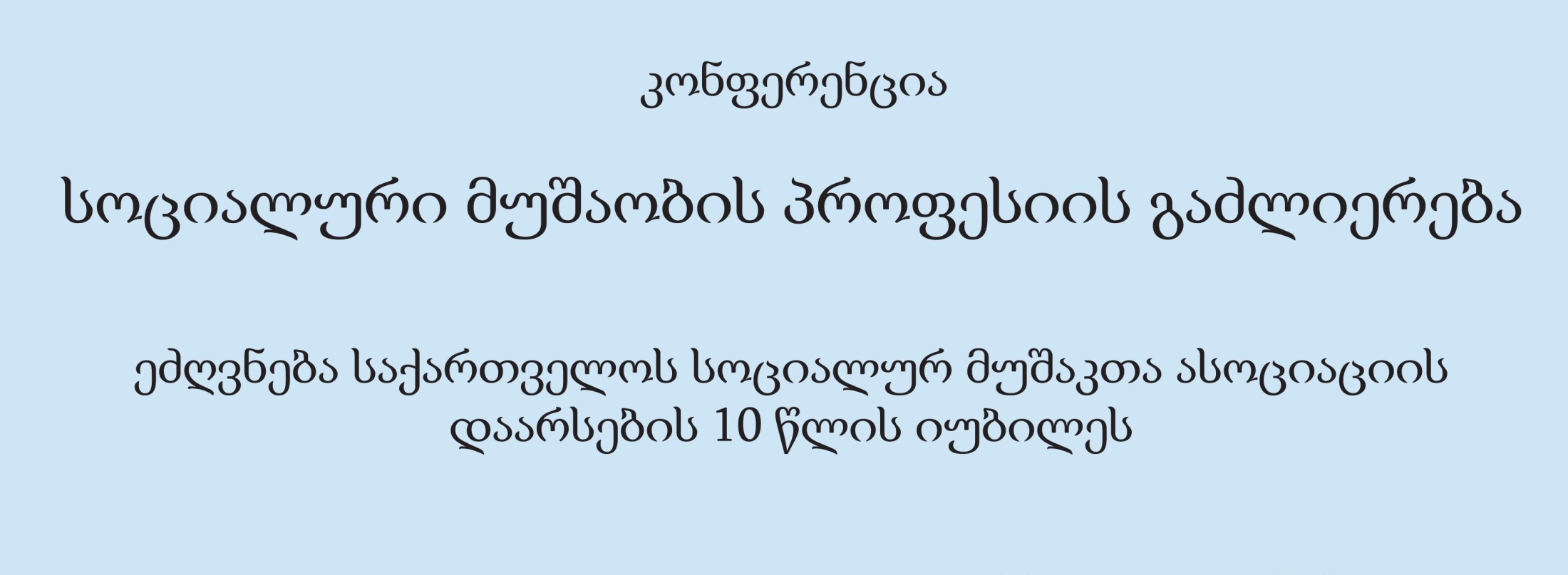 დიდი მადლობა ყურადღებისთვის!